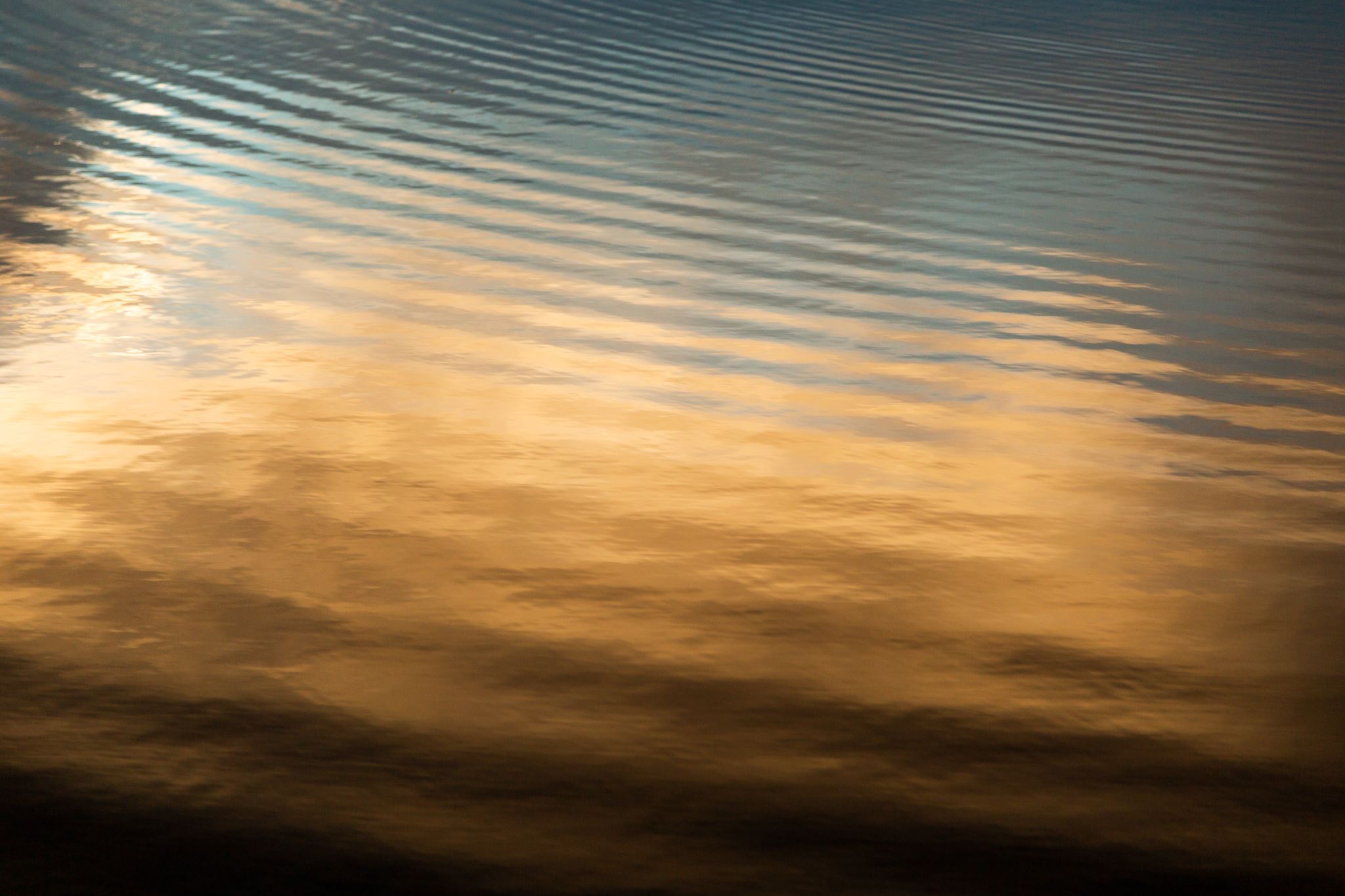 Só estudamos fluidos incompressíveis
É por isso que o homem pode andar sobre a água?
Em vez de mágica, vamos compreender isto pelo conceito do módulo de elasticidade volumétrico e do coeficiente de compressibilidade
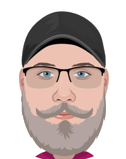 Essa eu quero ver!
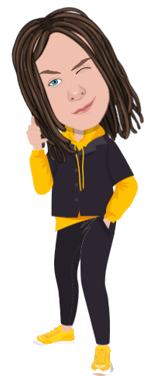 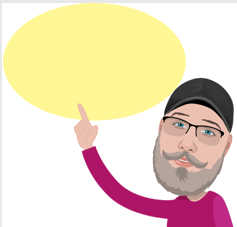 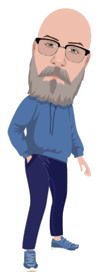 A propriedade normalmente utilizada para caracterizar a compressibilidade de um fluido é o Módulo de Elasticidade volumétrico, ev, que é definido por:
Isso mesmo!
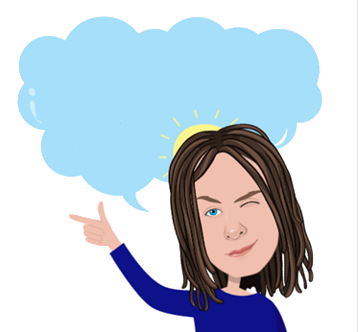 O sinal negativo indica que um aumento na pressão resultará numa diminuição do volume considerado?
Onde dp é a variação diferencial de pressão necessária para provocar uma variação diferencial de volume dV num volume V.
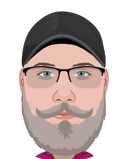 Qualitativamente
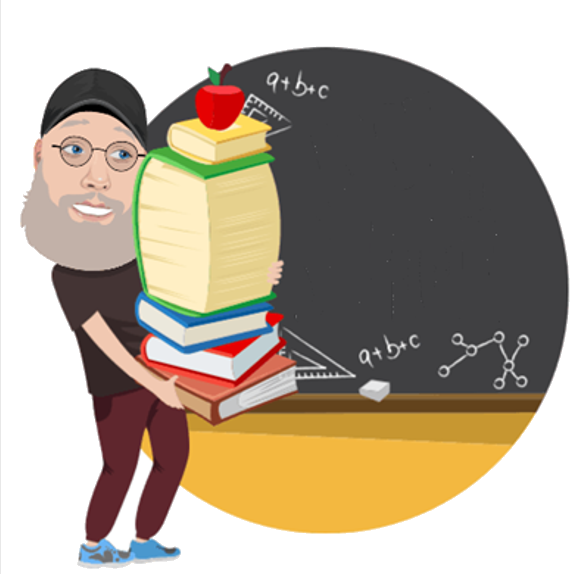 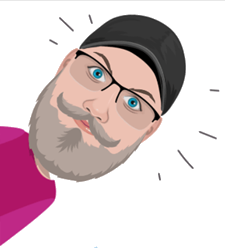 Com o decréscimo de volume de uma dada massa, m=rV, resultará num aumento da massa específica, podemos reescrever:
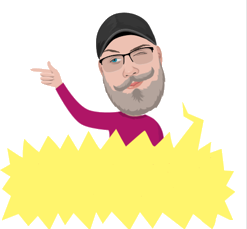 Quantitativamente no SI
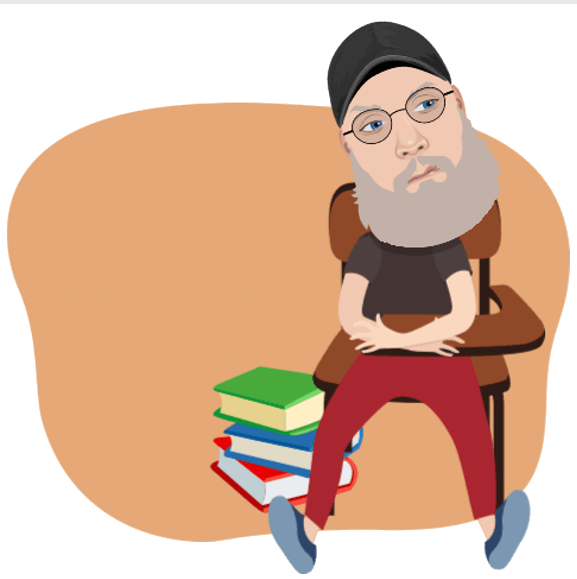 Um fluido é relativamente incompressível, quando o valor do seu módulo de elasticidade volumétrico é grande, ou seja, é necessária uma grande variação de pressão para criar uma variação muito pequena no volume ocupado pelo fluido.
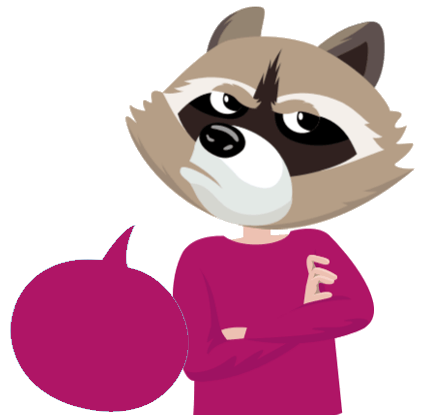 ?
Por que?
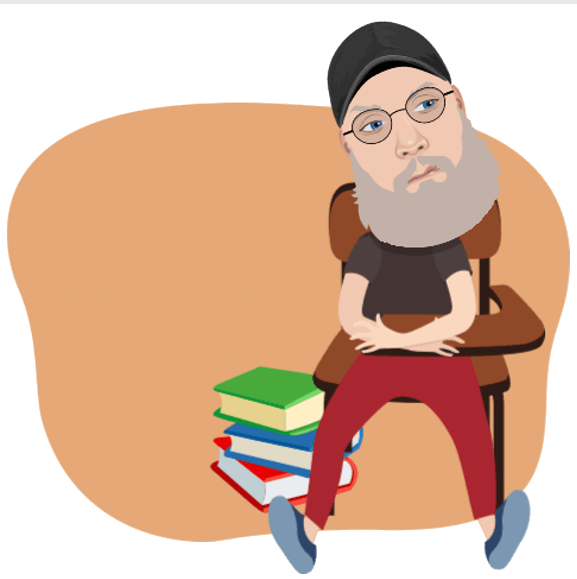 PRIMEIRO ENTENDA 
O CONCEITO
DE MÓDULO DE 
ELASTICIDADE,
POR EXEMPLO. VAMOS CONSIDERAR A 
ÁGUA A 100C COM UMA REDUÇÃO DE VOLUME DE 1%.
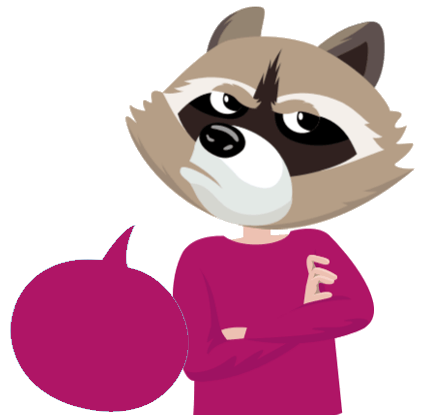 !
Grande!
O coeficiente de compressibilidade (a)
O coeficiente de compressibilidade (a) é definido como o inverso do módulo de elasticidade volumétrico, ou seja:
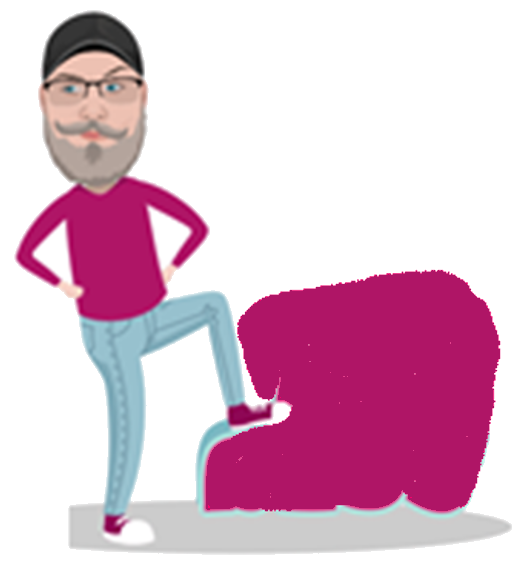 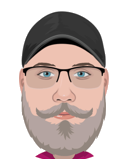 Qualitattivamente:
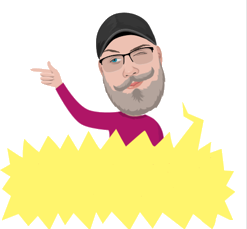 AGORA PARA RESPONDER
A SUA
PERGUNTA
INTRODUZO:
Quantitativamente no SI
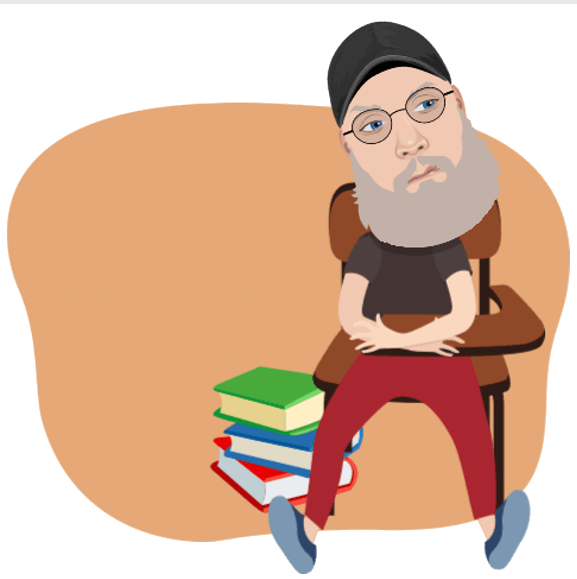 Como o coeficiente de compressibilidade é muito pequeno, em geral o líquido, em particular a água, são considerados incompressíveis. No caso da água isto não vale no GOLPE DE ARIETE.
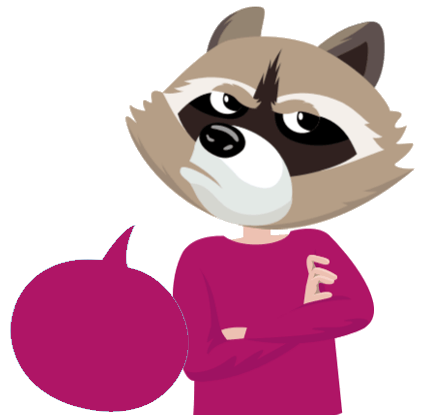 ?
O que é?
aberta
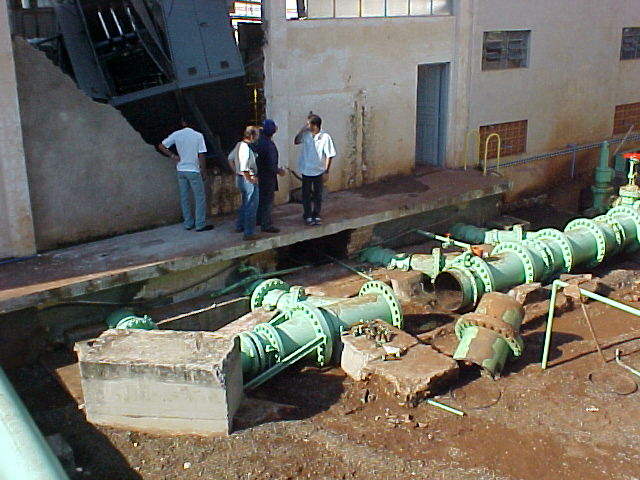 C
O
N
S
E
Q
U
Ê
N
C
I
A
S

P
O
S
S
Í
V
E
I
S
fechada
fechada
surgem pressões
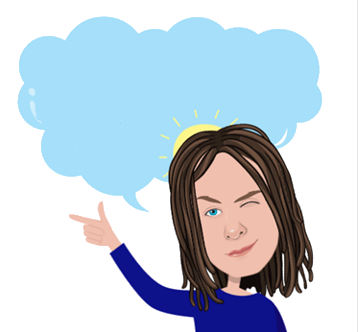 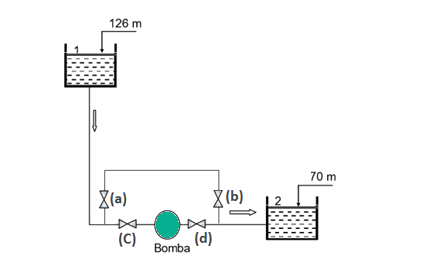 Surge com o fechamento rápido de uma válvula
Por isso deve ser evitado!
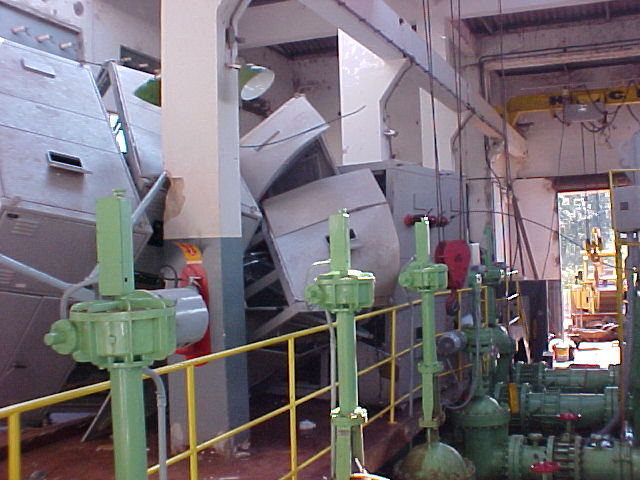 vídeo
Só para não esquecer
Exercício para você!
Qual deve ser a pressão aplicada a um volume V de água a 20 oC, para que ele tenha uma redução de 0,5%? Dê a resposta em Pa e em atm.
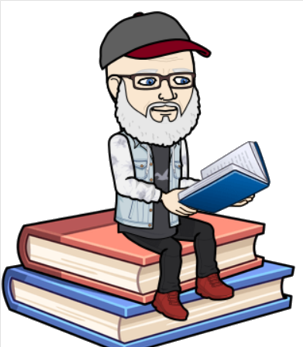 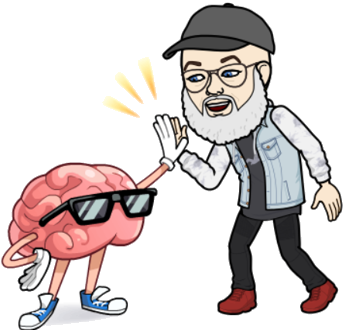 Assim eu amplio minha inteligência!